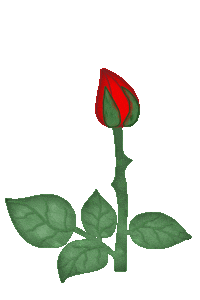 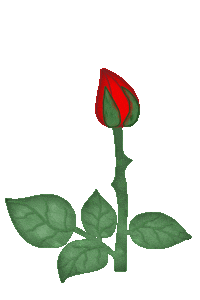 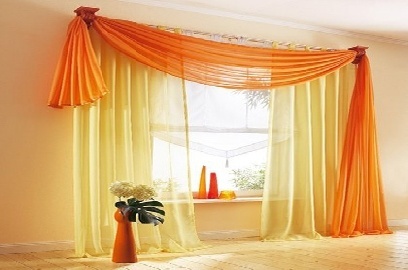 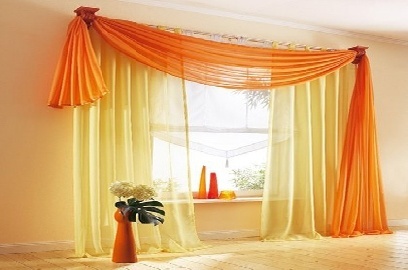 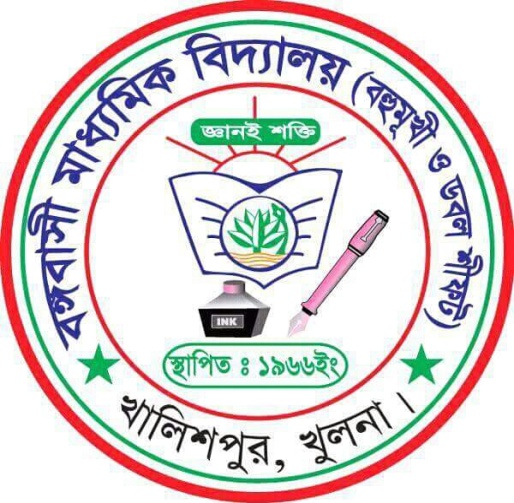 স্বাগতম
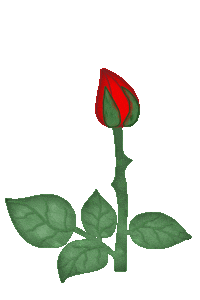 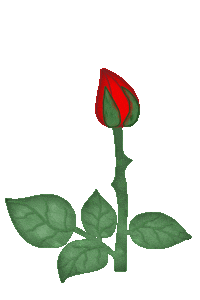 অভিজিৎ কুমার মন্ডল ,সহকারি শিক্ষক(বাংলা) বঙ্গবাসী মাধ্যমিক বিদ্যালয়, খালিশপুর, খুলনা। মোবাইল-০১৯৭৬-৯৯৪২৪১/০১৭৬৬-৯৯৪২৪১
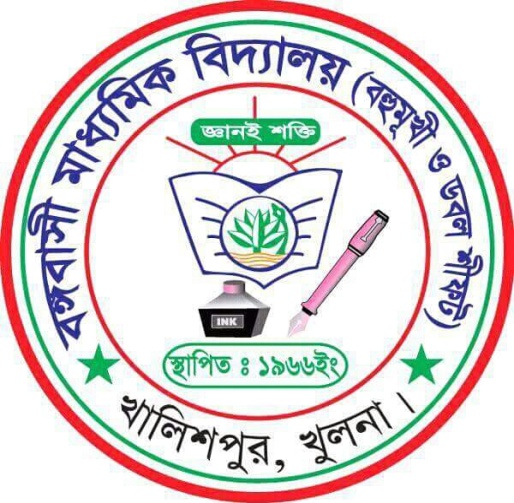 পরিচিতি
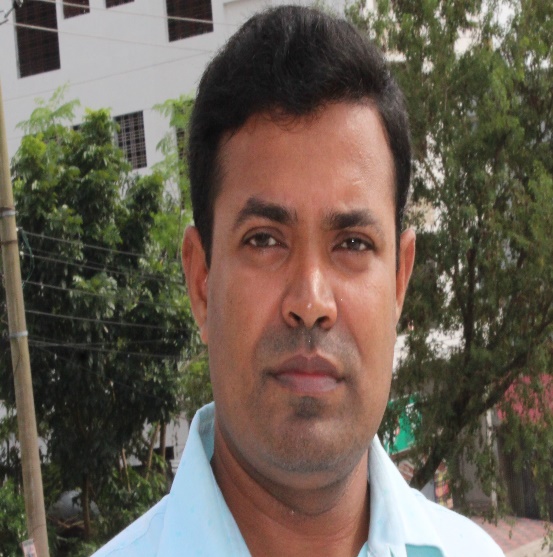 অভিজিৎ কুমার মন্ডল
বি এ সম্মান(বাংলা),এম এ (বাংলা ভাষা ও সাহিত্য),বি এড(১ম শ্রেণি) এম এড
বঙ্গবাসী মাধ্যমিক বিদ্যালয়,খালিশপুর,খুলনা
 মোবাইলঃ০১৭৬৬-৯৯৪২৪১/০১৯৭৬-৯৯৪২৪১
Email:avijit09011988@gmail.com
বিষয়ঃ   বাংলা ১ম পত্র
শ্রেণিঃ    নবম-দশম 
পাঠ শিরোনামঃ  আশা 
শিক্ষার্থীর সংখ্যা -৪৫ জন
সময়      -      ৫০ মিনিট
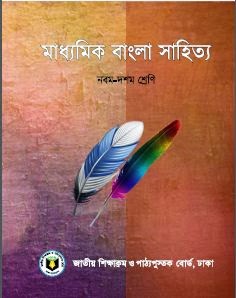 অভিজিৎ কুমার মন্ডল ,সহকারি শিক্ষক(বাংলা) বঙ্গবাসী মাধ্যমিক বিদ্যালয়, খালিশপুর, খুলনা। মোবাইল-০১৯৭৬-৯৯৪২৪১/০১৭৬৬-৯৯৪২৪১
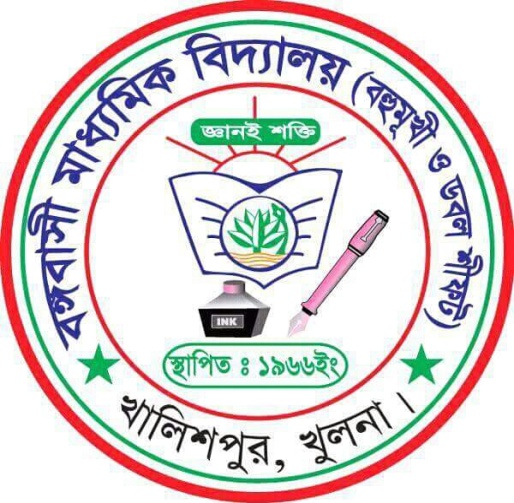 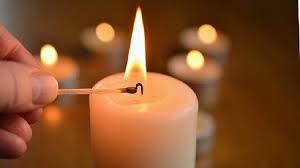 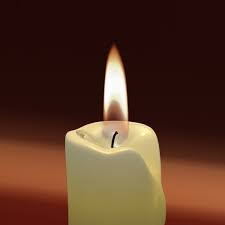 আশা
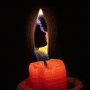 ভালোবাসা
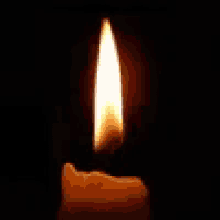 বিশ্বাস
মোমবাতি গুলো দেখে কি অনুমান করলে?
শান্তি
অভিজিৎ কুমার মন্ডল ,সহকারি শিক্ষক(বাংলা) বঙ্গবাসী মাধ্যমিক বিদ্যালয়, খালিশপুর, খুলনা। মোবাইল-০১৯৭৬-৯৯৪২৪১/০১৭৬৬-৯৯৪২৪১
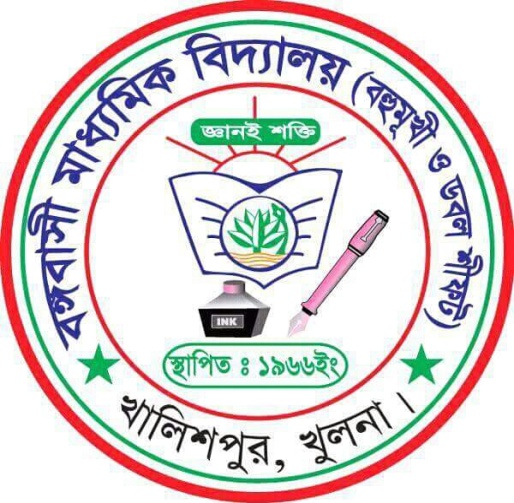 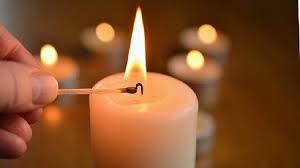 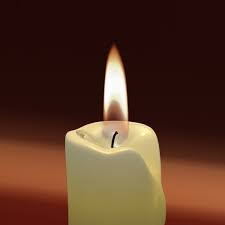 আশা
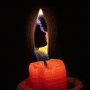 ভালোবাসা
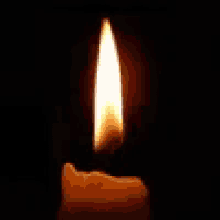 বিশ্বাস
সব কিছু হারিয়ে গেলেও থাকবে শুধু আশা।
শান্তি
অভিজিৎ কুমার মন্ডল ,সহকারি শিক্ষক(বাংলা) বঙ্গবাসী মাধ্যমিক বিদ্যালয়, খালিশপুর, খুলনা। মোবাইল-০১৯৭৬-৯৯৪২৪১/০১৭৬৬-৯৯৪২৪১
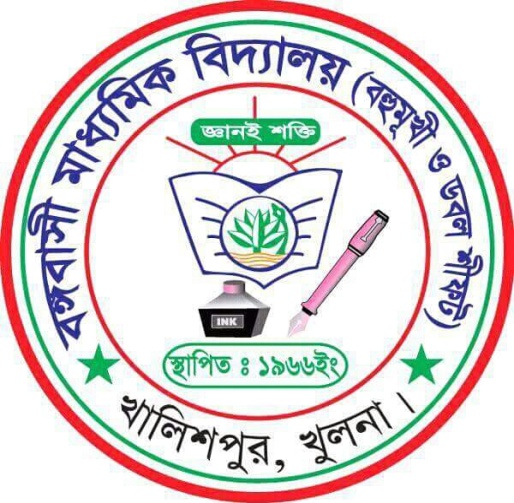 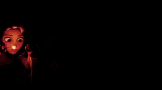 আশা
অভিজিৎ কুমার মন্ডল ,সহকারি শিক্ষক(বাংলা) বঙ্গবাসী মাধ্যমিক বিদ্যালয়, খালিশপুর, খুলনা। মোবাইল-০১৯৭৬-৯৯৪২৪১/০১৭৬৬-৯৯৪২৪১
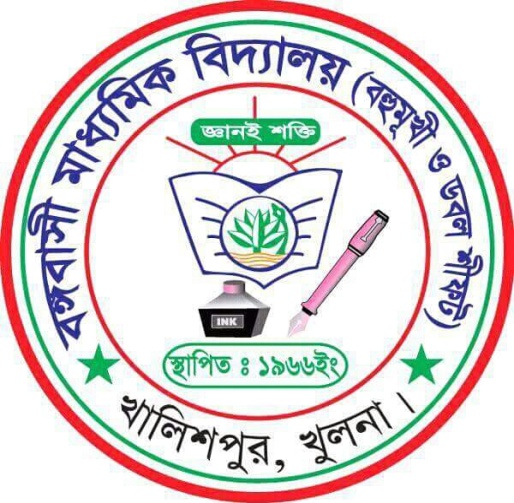 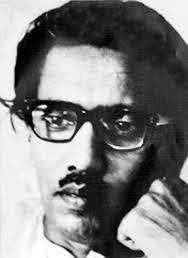 আশা
- সিকানদার আবু জাফর
অভিজিৎ কুমার মন্ডল ,সহকারি শিক্ষক(বাংলা) বঙ্গবাসী মাধ্যমিক বিদ্যালয়, খালিশপুর, খুলনা। মোবাইল-০১৯৭৬-৯৯৪২৪১/০১৭৬৬-৯৯৪২৪১
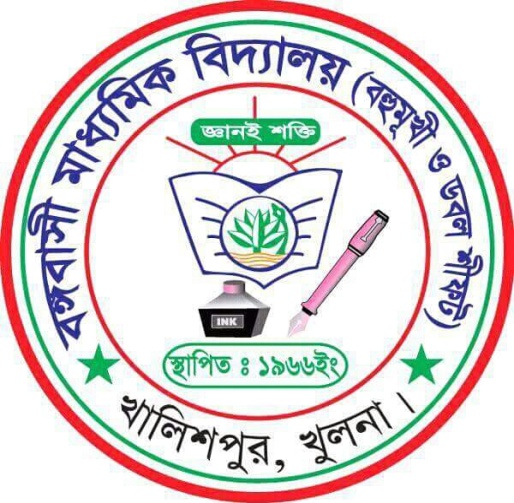 শিখন ফল
প্রত্যাশা করা যাচ্ছে যে এই পাঠ শেষে শিক্ষার্থী -
কবি পরিচয় বলতে পারবে।
কবিতাটি শুদ্ধ উচ্চারণে আবৃত্তি করতে পারবে।
সুখের প্রকৃত তাৎপর্য ব্যাখ্যা করতে পারবে।
ছোট বড় ভেদাভেদ ভুলে মানুষকে ভালবাসতে শিখবে।
অভিজিৎ কুমার মন্ডল ,সহকারি শিক্ষক(বাংলা) বঙ্গবাসী মাধ্যমিক বিদ্যালয়, খালিশপুর, খুলনা। মোবাইল-০১৯৭৬-৯৯৪২৪১/০১৭৬৬-৯৯৪২৪১
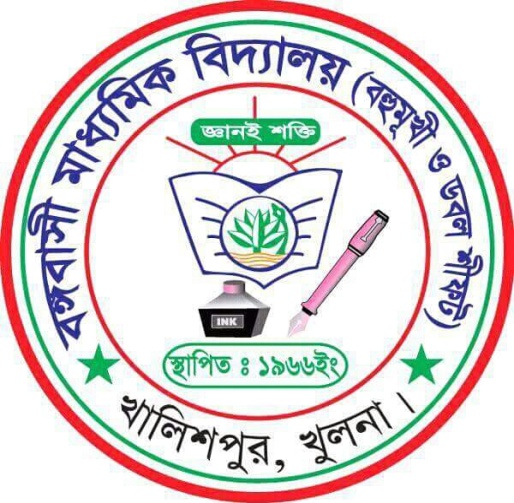 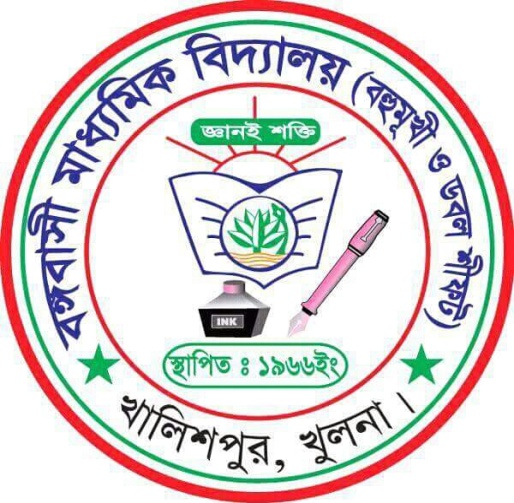 কবি পরিচিতি
মৃত্যুঃ 
১৯৭৫ সালের ৫ আগস্ট  মৃত্যুবরণ করেন।
জন্মঃ
১৯১৯ সালের ১৯ মার্চ,খুলনা জেলার তেতুলিয়া গ্রামে।
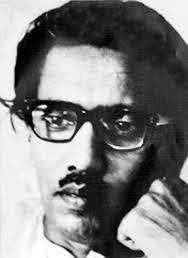 কাব্যগ্রন্থঃ 
প্রসন্ন শহর,বৈরী বৃষ্টিতে,তিমিরান্তিক,বৃশ্চিক লগ্ন,মালব কৌশিক, ইত্যাদি।
পিতার নামঃ সৈয়দ মঈনুদ্দীন হাসেমি 
পেশাঃ কৃষিজীবী ও ব্যবসায়ী
সিকানদার আবু জাফর
শিক্ষাজীবনঃ
স্নাতকোত্তর (বাংলা)
বাংলা একাডেমি পুরস্কার 
একুশে পদক পুরস্কারে ভূষিত হন।
কর্মজীবনে তিনি ছিলেন সাংবাদিক
অভিজিৎ কুমার মন্ডল ,সহকারি শিক্ষক(বাংলা) বঙ্গবাসী মাধ্যমিক বিদ্যালয়, খালিশপুর, খুলনা। মোবাইল-০১৯৭৬-৯৯৪২৪১/০১৭৬৬-৯৯৪২৪১
অভিজিৎ কুমার মন্ডল ,সহকারি শিক্ষক(বাংলা) বঙ্গবাসী মাধ্যমিক বিদ্যালয়, খালিশপুর, খুলনা। মোবাইল-০১৯৭৬-৯৯৪২৪১/০১৭৬৬-৯৯৪২৪১
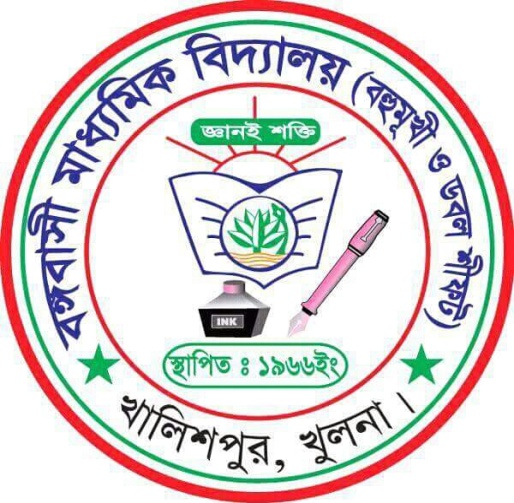 একক কাজ
২ মিনিট
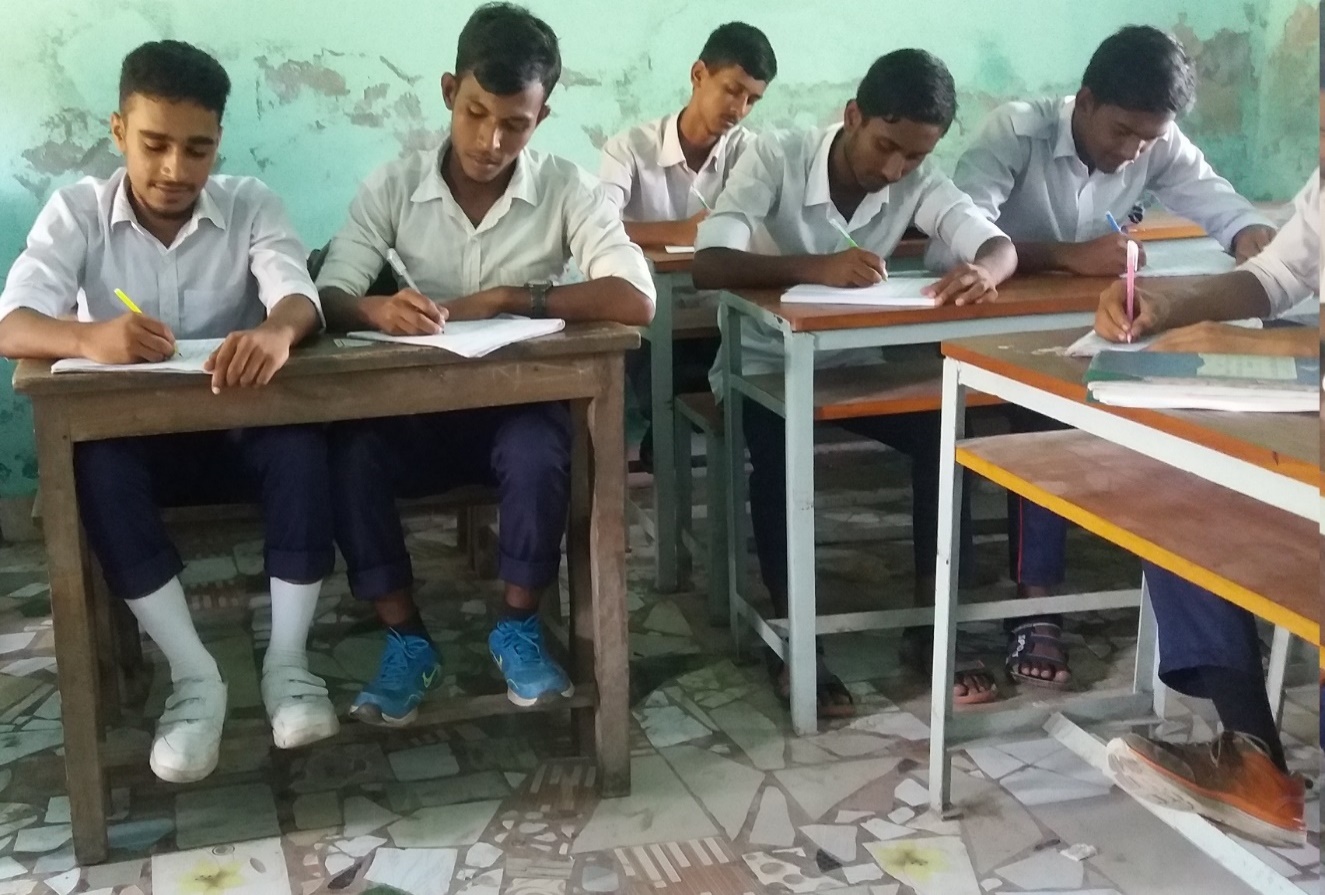 প্রশ্নঃ আমাদের সংগ্রাম চলবেই চলবে গানটির রচয়িতা কে?
অভিজিৎ কুমার মন্ডল ,সহকারি শিক্ষক(বাংলা) বঙ্গবাসী মাধ্যমিক বিদ্যালয়, খালিশপুর, খুলনা। মোবাইল-০১৯৭৬-৯৯৪২৪১/০১৭৬৬-৯৯৪২৪১
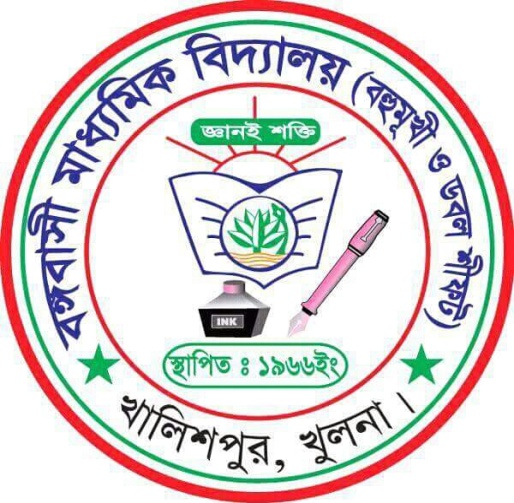 আদর্শ পাঠ
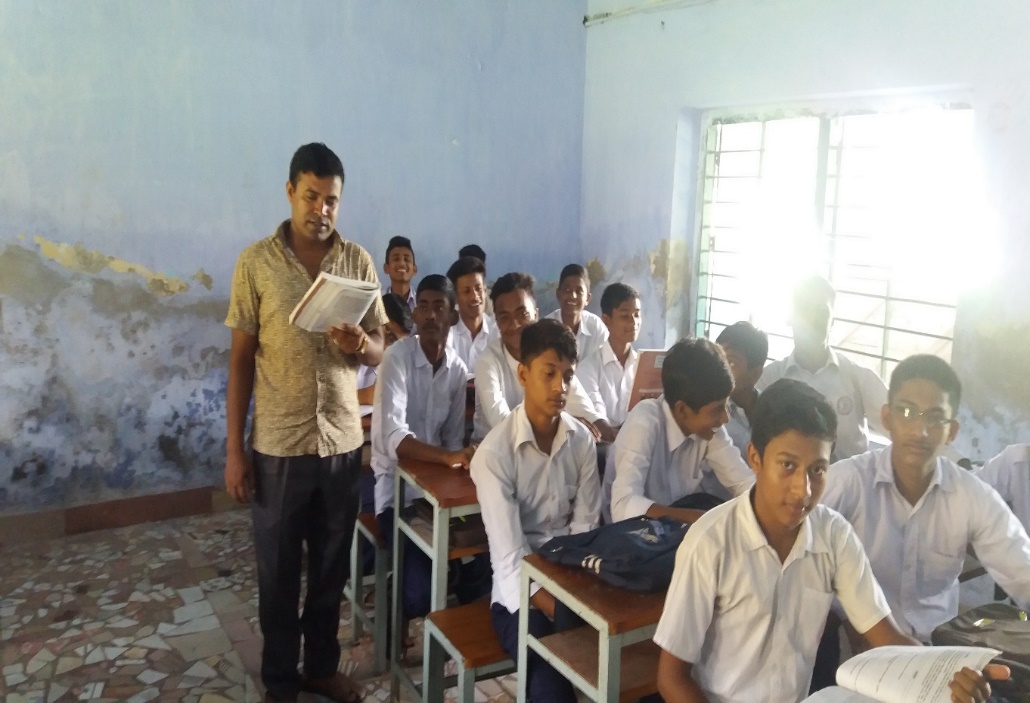 আশা
- সিকানদার আবু জাফর
অভিজিৎ কুমার মন্ডল ,সহকারি শিক্ষক(বাংলা) বঙ্গবাসী মাধ্যমিক বিদ্যালয়, খালিশপুর, খুলনা। মোবাইল-০১৯৭৬-৯৯৪২৪১/০১৭৬৬-৯৯৪২৪১
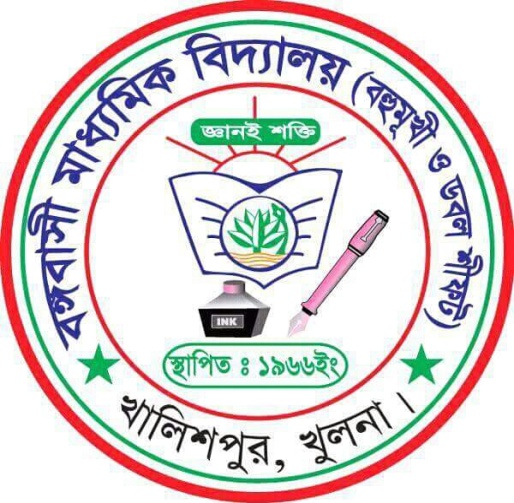 আশা 
-সিকানদার আবু জাফর
আমি সেই জগতে হারিয়ে যেতে চাই,
যেথায় গভীর-নিশুত রাতে
জীর্ণ বেড়ার ঘরে 
নির্ভাবনায় মানুষেরা ঘুমিয়ে থাকে ভাই।।
যেথায় লোকে সোনা –রূপায়
পাহাড় জমায় না,
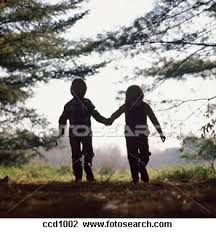 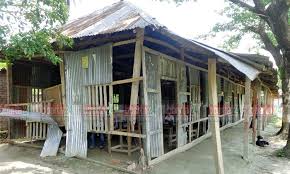 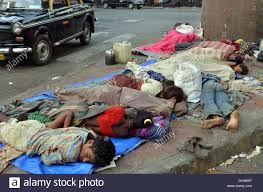 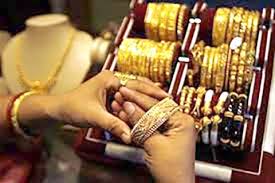 অভিজিৎ কুমার মন্ডল ,সহকারি শিক্ষক(বাংলা) বঙ্গবাসী মাধ্যমিক বিদ্যালয়, খালিশপুর, খুলনা। মোবাইল-০১৯৭৬-৯৯৪২৪১/০১৭৬৬-৯৯৪২৪১
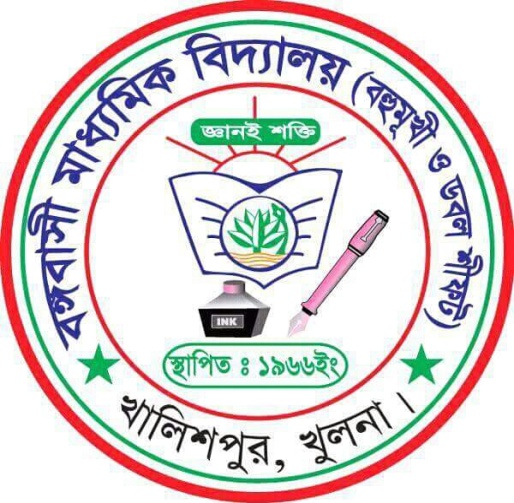 বিত্ত সুখের দুর্ভাবনায়
আয়ু কমায় না,
যেথায় লোকে তুচ্ছ নিয়ে
তুষ্ট থাকে ভাই।।
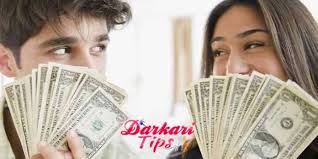 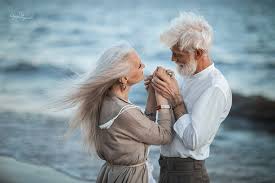 অভিজিৎ কুমার মন্ডল ,সহকারি শিক্ষক(বাংলা) বঙ্গবাসী মাধ্যমিক বিদ্যালয়, খালিশপুর, খুলনা। মোবাইল-০১৯৭৬-৯৯৪২৪১/০১৭৬৬-৯৯৪২৪১
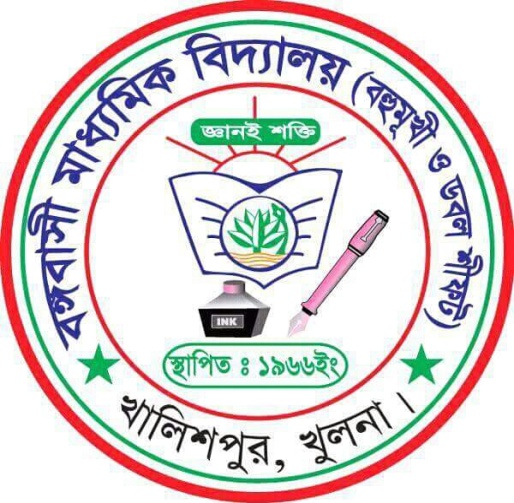 সারাদিনের পরিশ্রমেও 
পায় না যারা খুঁজে 
একটি দিনের আহার্য-সঞ্চয়,
তবু  যাদের মনের কোণে
নেই দুরাশা গ্লানি
 নেই দীনতা ,নেই কোনো সংশয়।
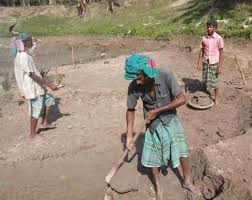 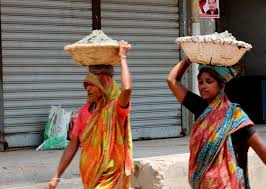 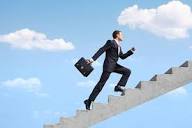 অভিজিৎ কুমার মন্ডল ,সহকারি শিক্ষক(বাংলা) বঙ্গবাসী মাধ্যমিক বিদ্যালয়, খালিশপুর, খুলনা। মোবাইল-০১৯৭৬-৯৯৪২৪১/০১৭৬৬-৯৯৪২৪১
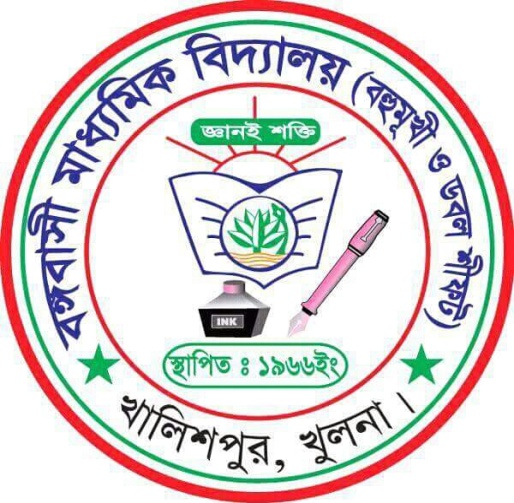 যেথায় মানুষ মানুষেরে
বাসতে পারে ভালো
প্রতিবেশীর আঁধার ঘরে 
জ্বলতে পারে আলো,
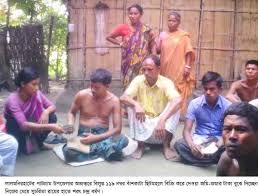 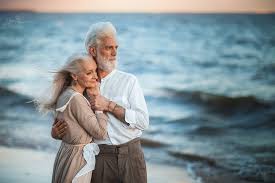 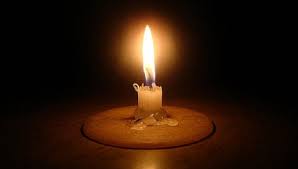 অভিজিৎ কুমার মন্ডল ,সহকারি শিক্ষক(বাংলা) বঙ্গবাসী মাধ্যমিক বিদ্যালয়, খালিশপুর, খুলনা। মোবাইল-০১৯৭৬-৯৯৪২৪১/০১৭৬৬-৯৯৪২৪১
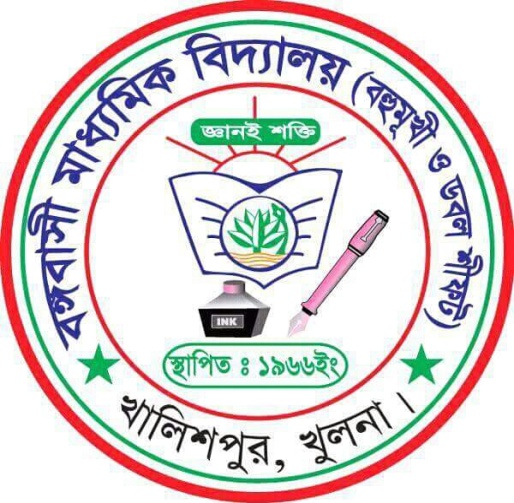 সেই জগতের কান্না-হাসির 
অন্তরালে ভাই
আমি হারিয়ে যেতে চাই।।
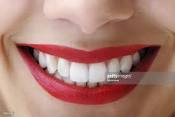 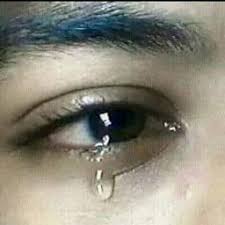 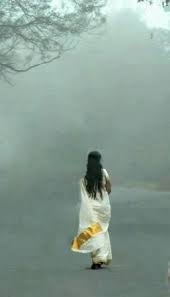 অভিজিৎ কুমার মন্ডল ,সহকারি শিক্ষক(বাংলা) বঙ্গবাসী মাধ্যমিক বিদ্যালয়, খালিশপুর, খুলনা। মোবাইল-০১৯৭৬-৯৯৪২৪১/০১৭৬৬-৯৯৪২৪১
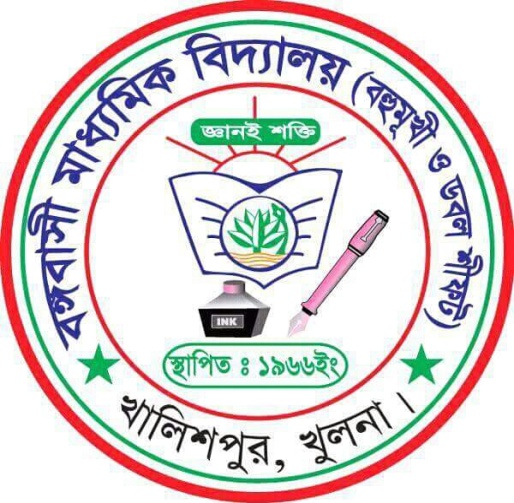 জোড়ায় কাজ
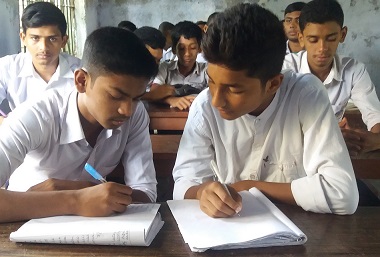 প্রশ্নঃমানুষ কীভাবে তার আয়ু কমাচ্ছে বলে কবি মনে করেন বুঝিয়ে লেখ ।
অভিজিৎ কুমার মন্ডল ,সহকারি শিক্ষক(বাংলা) বঙ্গবাসী মাধ্যমিক বিদ্যালয়, খালিশপুর, খুলনা। মোবাইল-০১৯৭৬-৯৯৪২৪১/০১৭৬৬-৯৯৪২৪১
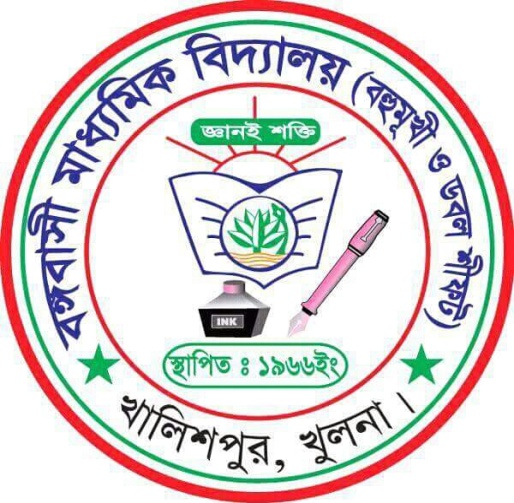 লক্ষ্যকর
যেথায় মানুষ মানুষেরে
বাসতে পারে ভালো
প্রতিবেশীর আঁধার ঘরে 
জ্বালতে পারে আলো,
অভিজিৎ কুমার মন্ডল ,সহকারি শিক্ষক(বাংলা) বঙ্গবাসী মাধ্যমিক বিদ্যালয়, খালিশপুর, খুলনা। মোবাইল-০১৯৭৬-৯৯৪২৪১/০১৭৬৬-৯৯৪২৪১
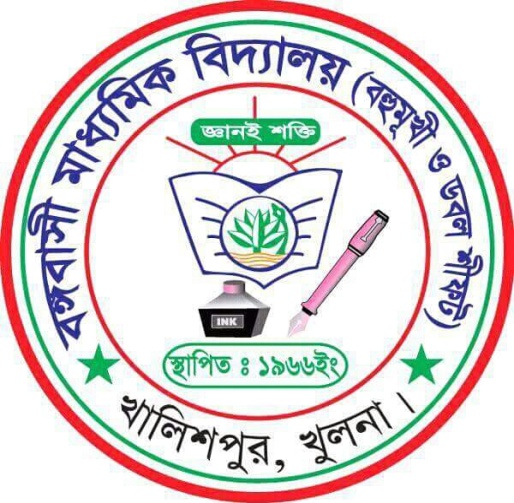 সরব পাঠ
আশা 
- সিকানদার আবু জাফর
আমি সেই জগতে হারিয়ে যেতে চাই,
যেথায় গভীর-নিশুত রাতে
জীর্ণ বেড়ার ঘরে
নির্ভাবনায় মানুষেরা ঘুমিয়ে থাকে ভাই।।
যেথায় লোকে সোনা –রূপায়
পাহাড় জমায় না,
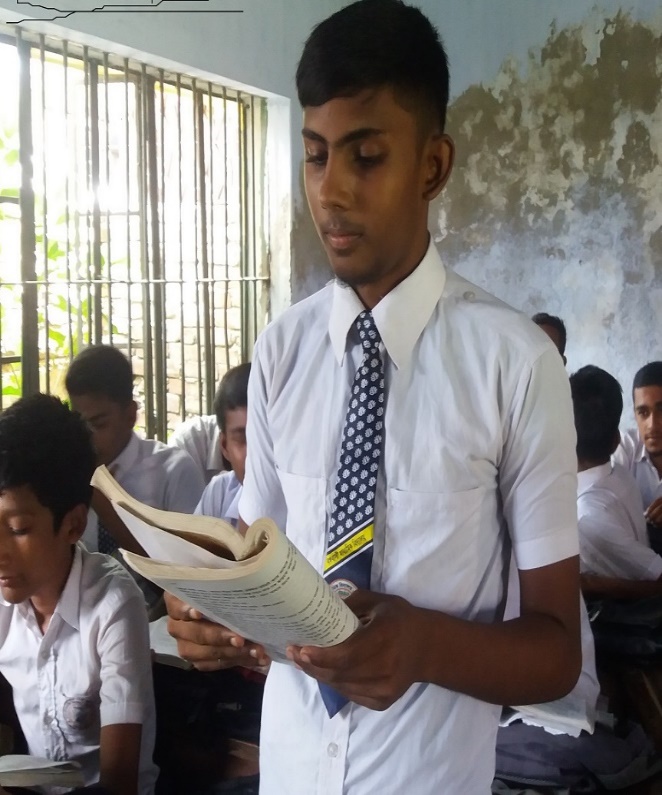 অভিজিৎ কুমার মন্ডল ,সহকারি শিক্ষক(বাংলা) বঙ্গবাসী মাধ্যমিক বিদ্যালয়, খালিশপুর, খুলনা। মোবাইল-০১৯৭৬-৯৯৪২৪১/০১৭৬৬-৯৯৪২৪১
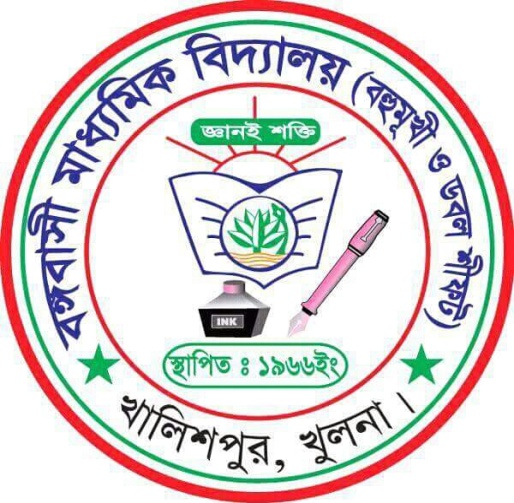 দলীয় কাজ
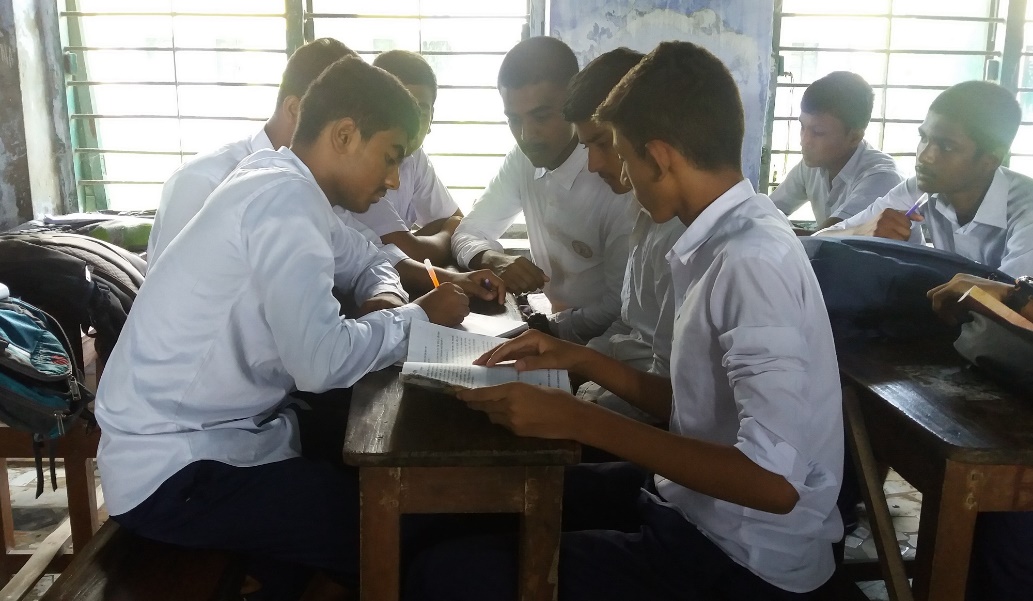 প্রশ্নঃ”ছোট বড় ভেদাভেদ ভুলে কিভাবে মানুষকে ভালবাসা যায়” আশা কবিতার আলোকে ব্যাখ্যা করো   ।
অভিজিৎ কুমার মন্ডল ,সহকারি শিক্ষক(বাংলা) বঙ্গবাসী মাধ্যমিক বিদ্যালয়, খালিশপুর, খুলনা। মোবাইল-০১৯৭৬-৯৯৪২৪১/০১৭৬৬-৯৯৪২৪১
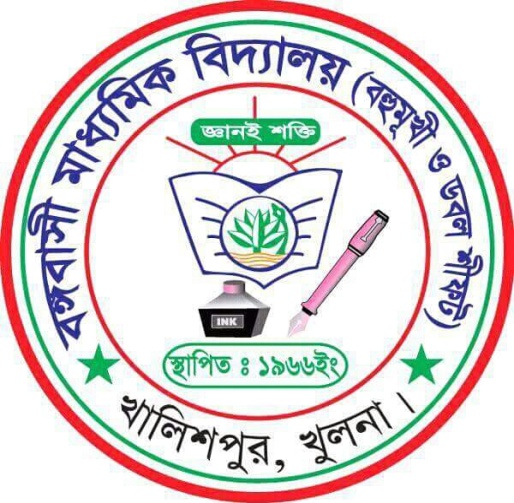 মূল্যায়ন
আশা কবিতাটি কবির কোন গ্রন্থ থেকে সংকলন করা হয়েছে?
মালব কৌশিক
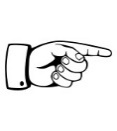 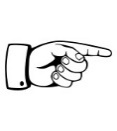 সম্পদের লোভ করলে জীবন কী হয়?
যন্ত্রণাময়
আয়ু
বিত্ত সুখের দুর্ভাবনায় মানুষের কি কমে যায়?
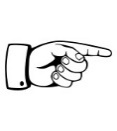 সাংবাদিক
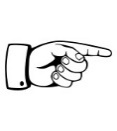 সিকানদার আবু জাফর কর্মজীবনে কি ছিলেন ?
অভিজিৎ কুমার মন্ডল ,সহকারি শিক্ষক(বাংলা) বঙ্গবাসী মাধ্যমিক বিদ্যালয়, খালিশপুর, খুলনা। মোবাইল-০১৯৭৬-৯৯৪২৪১/০১৭৬৬-৯৯৪২৪১
অভিজিৎ কুমার মন্ডল ,সহকারি শিক্ষক(বাংলা) বঙ্গবাসী মাধ্যমিক বিদ্যালয়, খালিশপুর, খুলনা। মোবাইল-০১৯৭৬-৯৯৪২৪১/০১৭৬৬-৯৯৪২৪১
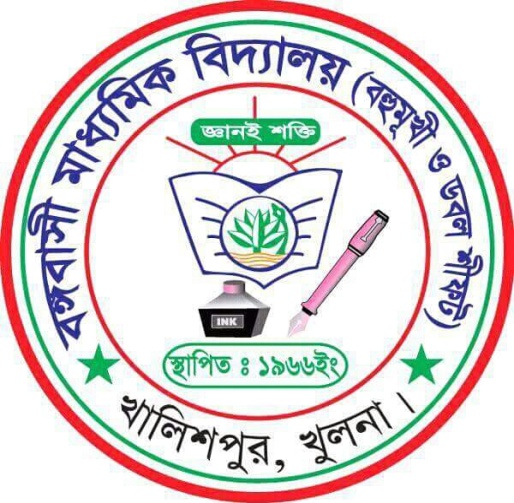 বাড়ির কাজ
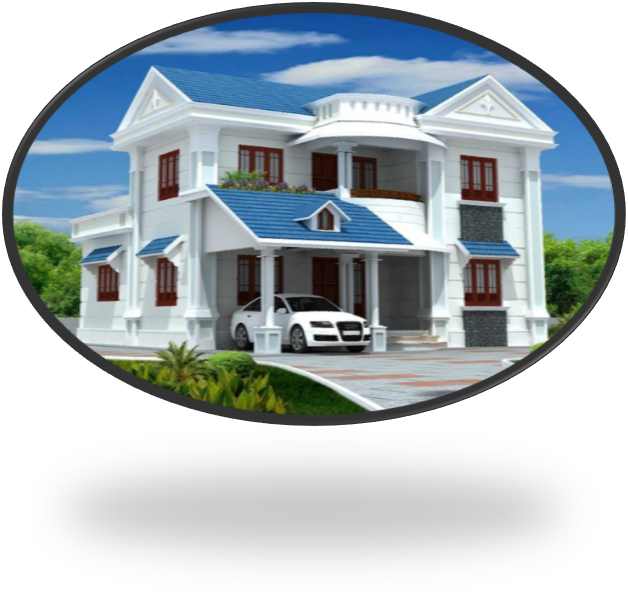 প্রশ্নঃপরের কারনে মরনেও সুখ ,চরণ টি আশা কবিতার কবির মনোভাব ও একই ভাবনা থেকে উদ্ভূত- মন্তব্যটির যথার্থতা যাচাই করো?
অভিজিৎ কুমার মন্ডল ,সহকারি শিক্ষক(বাংলা) বঙ্গবাসী মাধ্যমিক বিদ্যালয়, খালিশপুর, খুলনা। মোবাইল-০১৯৭৬-৯৯৪২৪১/০১৭৬৬-৯র৯৪২৪১
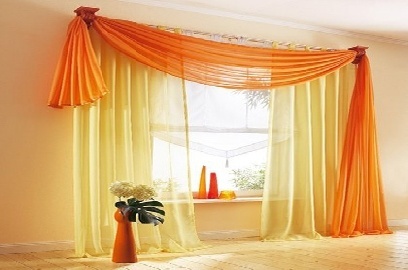 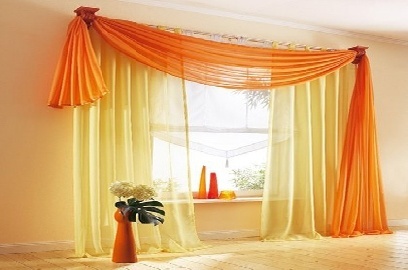 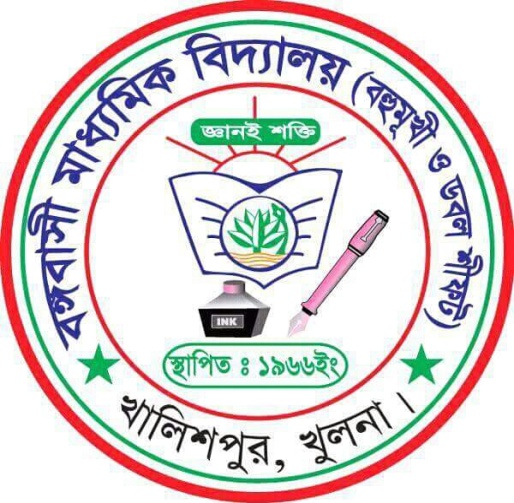 ধন্যবাদ
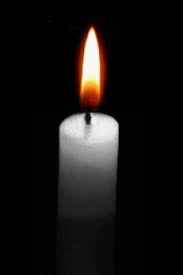 অভিজিৎ কুমার মন্ডল ,সহকারি শিক্ষক(বাংলা) বঙ্গবাসী মাধ্যমিক বিদ্যালয়, খালিশপুর, খুলনা। মোবাইল-০১৯৭৬-৯৯৪২৪১/০১৭৬৬-৯৯৪২৪১